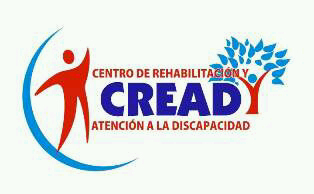 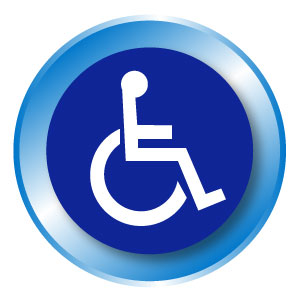 Social Inclusion of People with Motor Disabilities.
DEFINICIONES
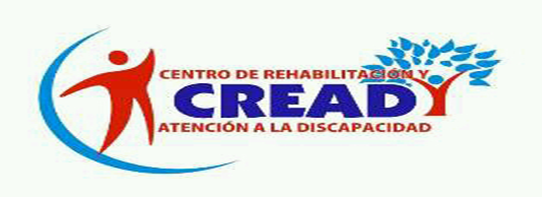 DEFINICIONES
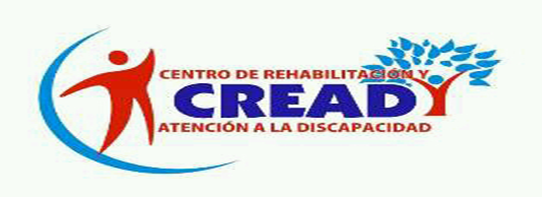 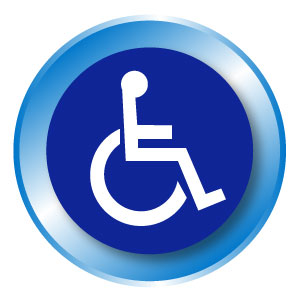 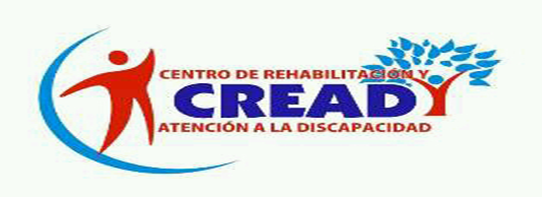 PHYSICAL DISABILITY
CLASSIFICATION
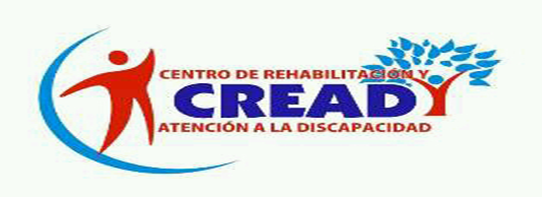 CLASSIFICATION
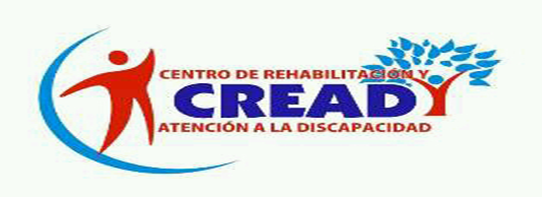 CLASSIFICATION BY LOCATION TOPOGRAPHIC
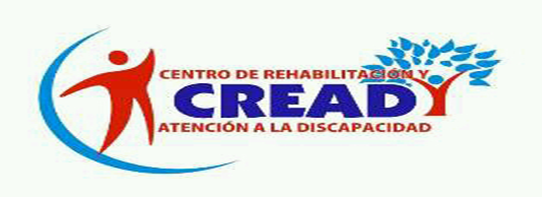 When It May Occur
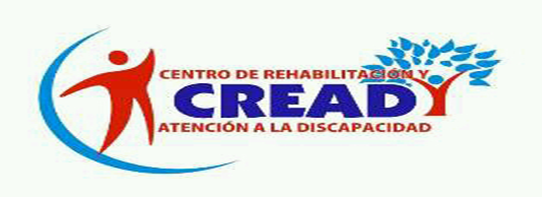 ETAPAS:
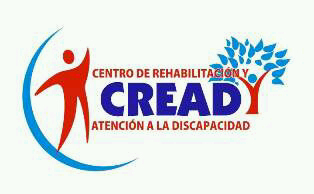 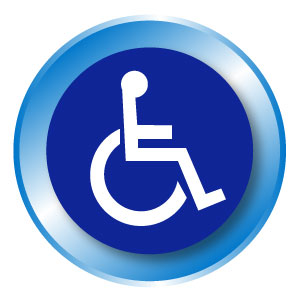 UNIVERSAL ACCESSIBILITY

The condition that environments, processes, goods, products and services, as well as objects or instruments, tools and devices, must meet in order to be understandable, usable and practicable by all people in conditions of safety and comfort and in the most autonomous and natural way possible.
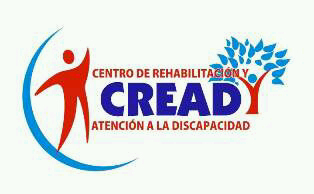 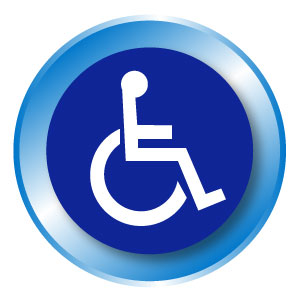 DESIGN FOR ALL

It is a strategy that aims to design products and services that can be used by the largest possible number of people, considering that there is a wide variety of human abilities and not an average ability, without the need to carry out an adaptation or specialized design, simplifying the lives of all people, regardless of their age, size or ability.
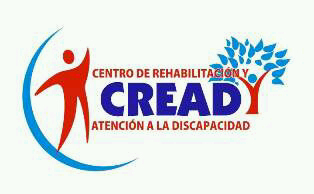 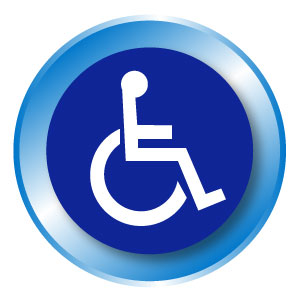 Reasonable Adjustments

Necessary and appropriate modifications and accommodations that do not impose a disproportionate or undue burden, where needed in a particular case, to ensure to persons with disabilities the enjoyment or exercise on an equal basis with others of all human rights and fundamental freedoms shall mean the following
Barriers to Inclusion of Persons with Physical Disabilities
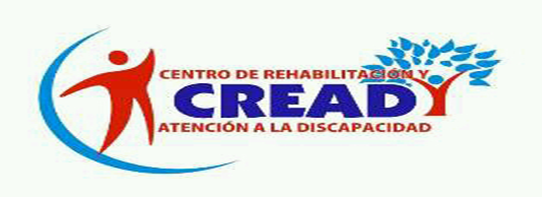 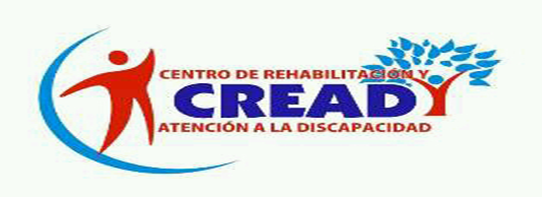 Physical / Environmental Barriers
Urban Architectural Barriers
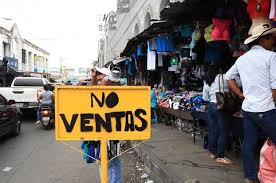 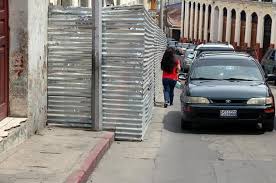 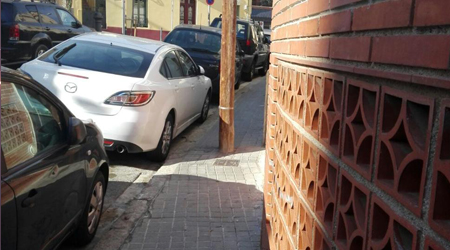 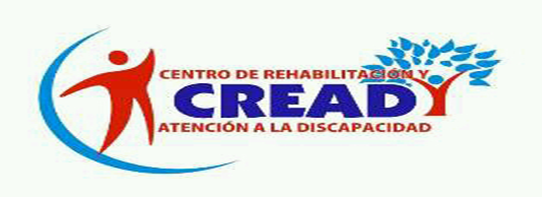 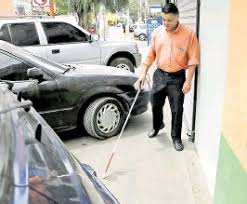 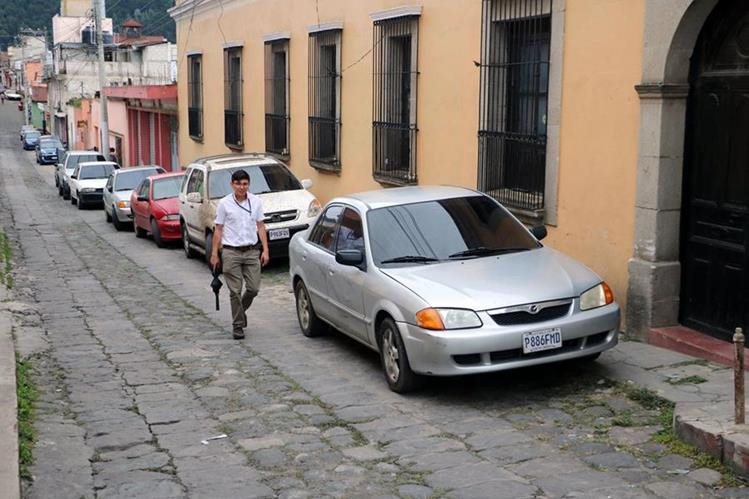 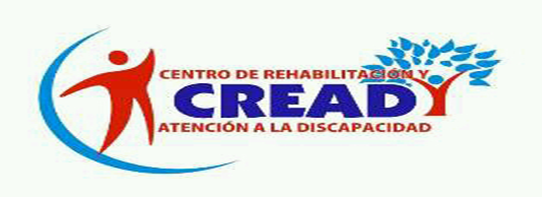 Physical / Environmental Barriers
2.  Architectural Barriers in Buildings
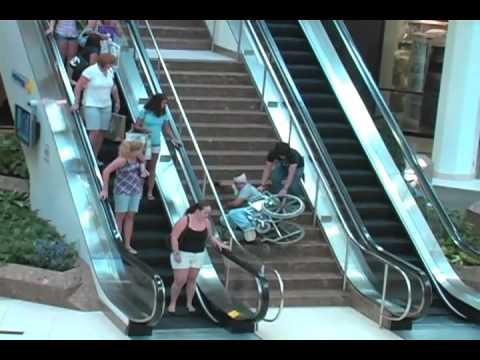 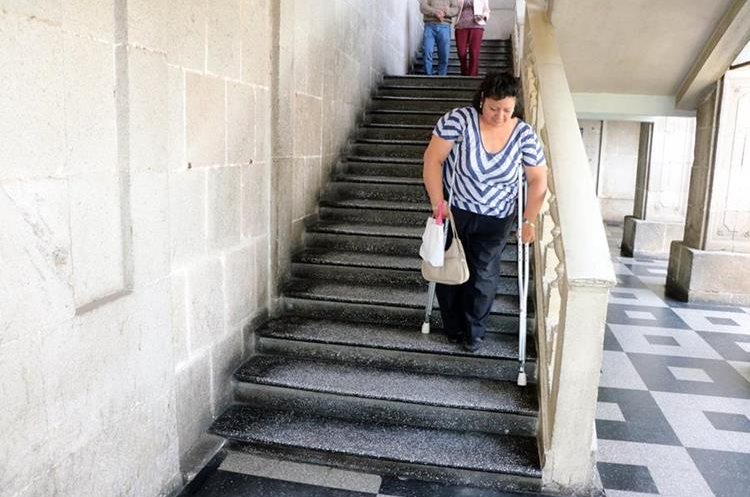 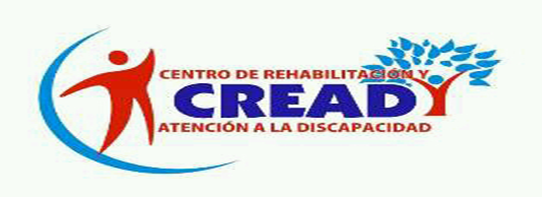 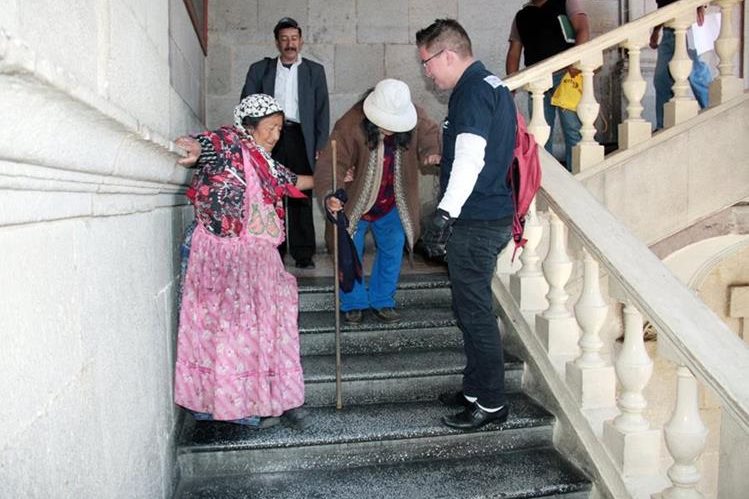 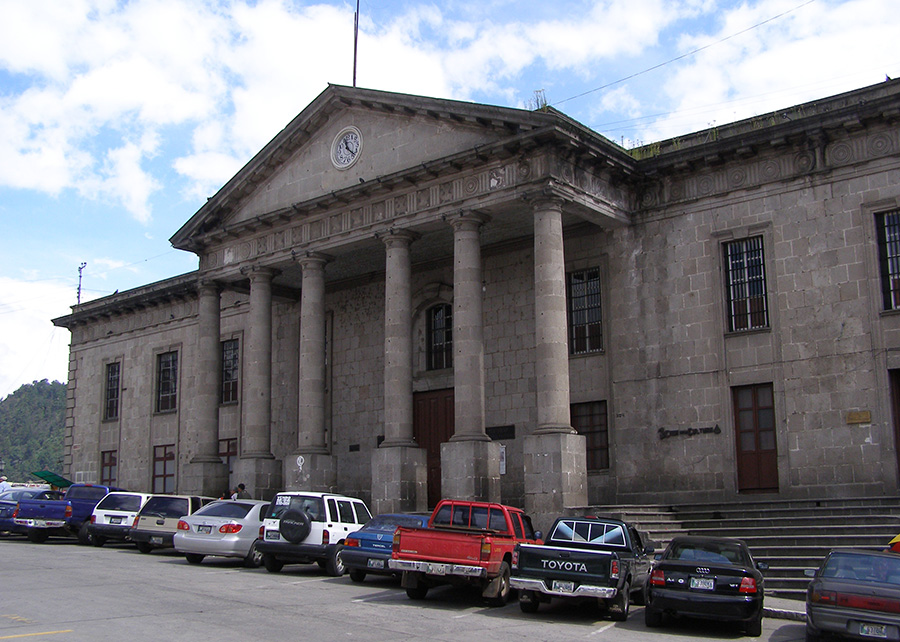 Physical / Environmental Barriers
     3.  Architectural barriers in transportation
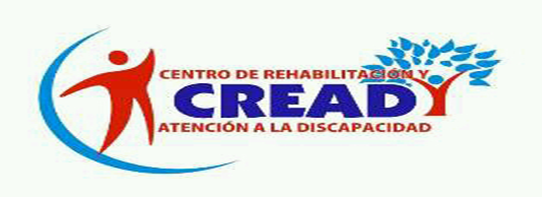 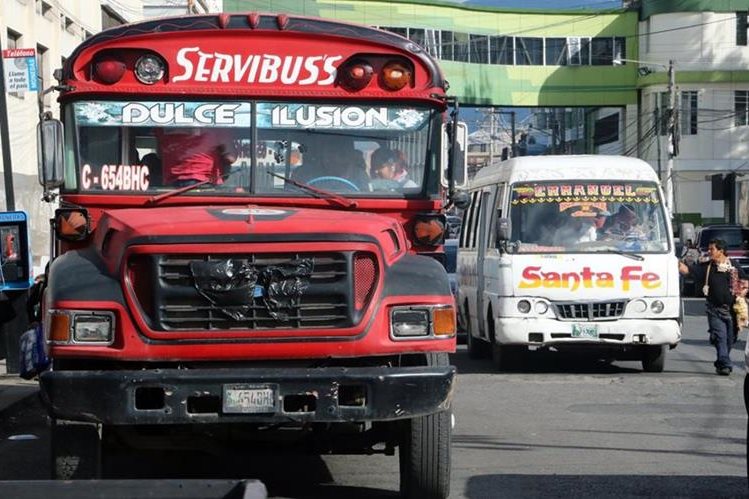 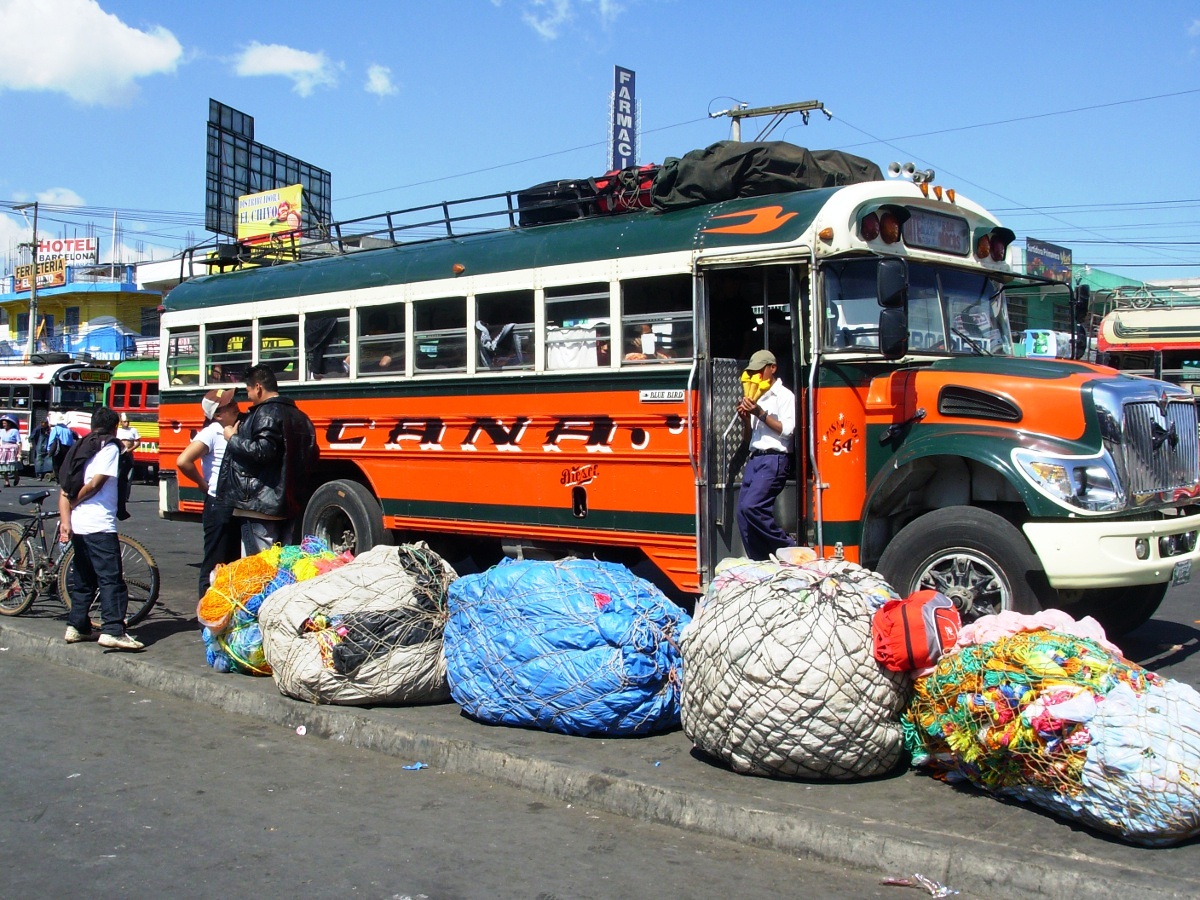 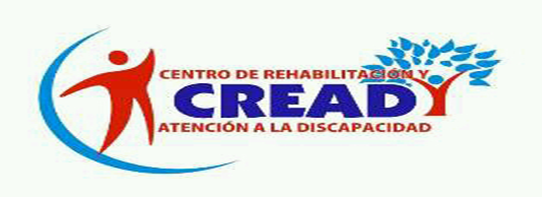 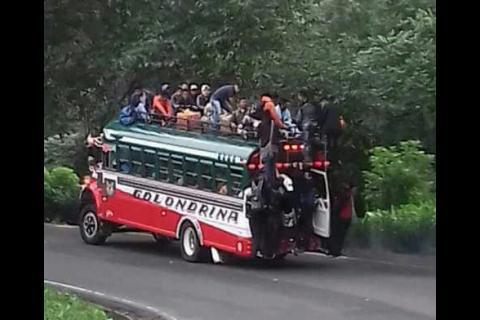 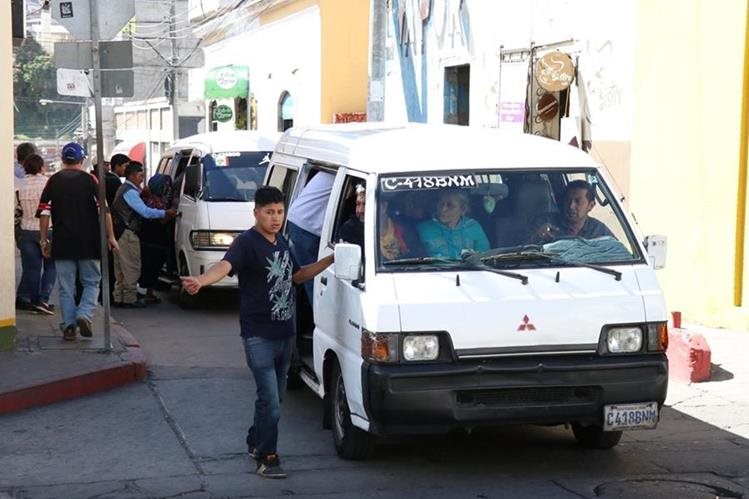 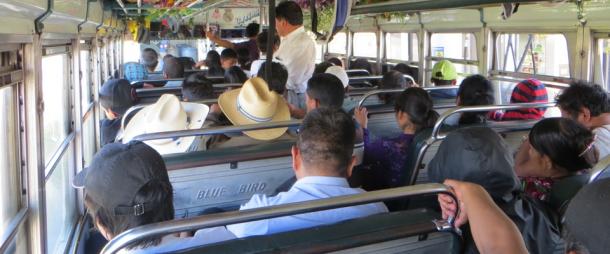 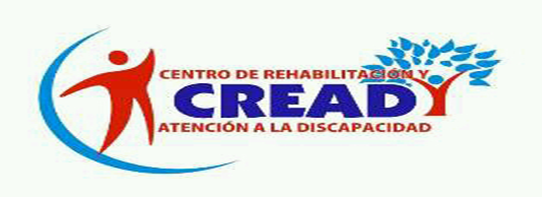 Physical / Environmental Barriers
     4. Architectural barriers to communication
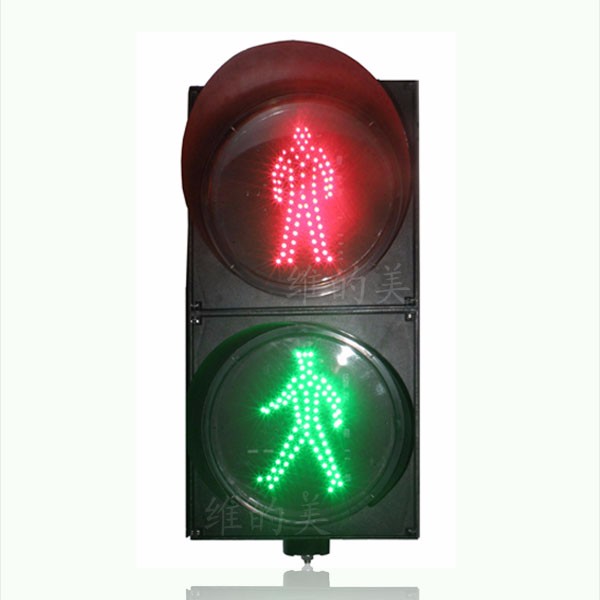 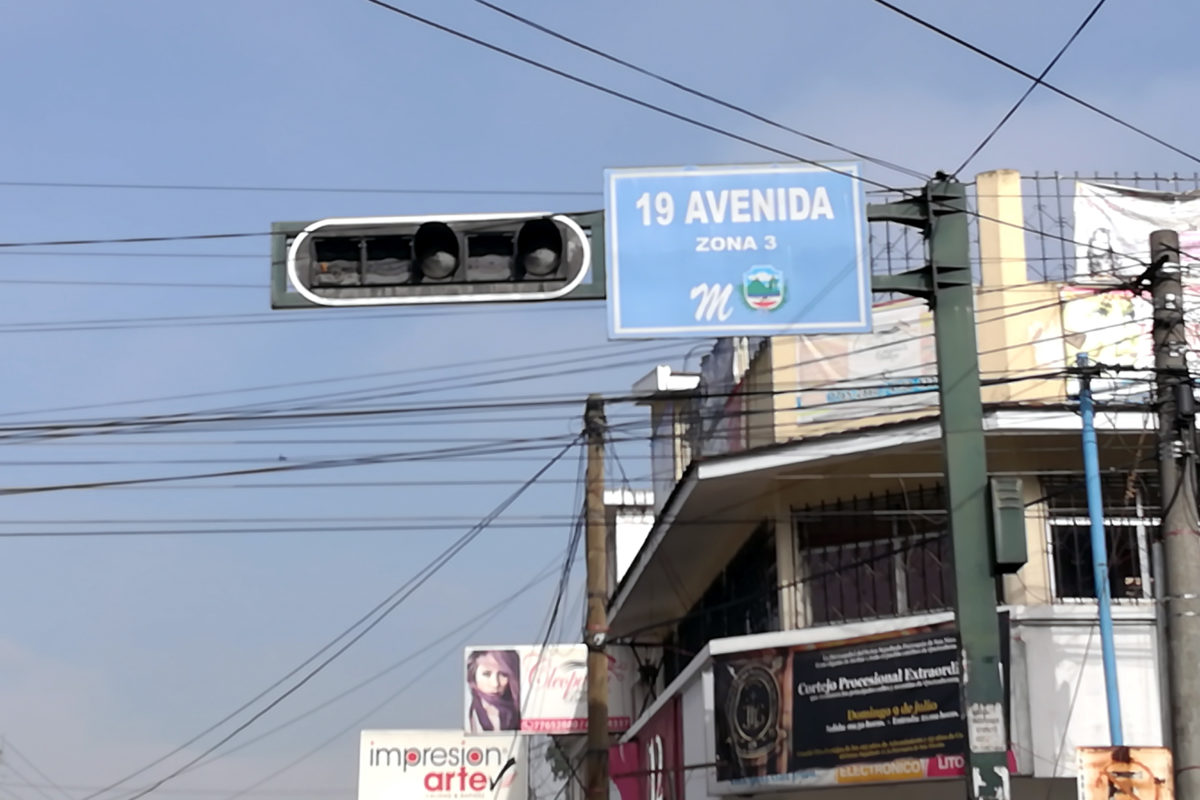 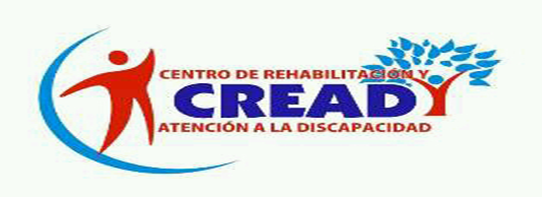 Lic. Wener Manolo Dionicio Fuentes
Physical and Occupational Therapist